Skills assessment
For New to Care role
Content
Section 1:How to use the skills assessment
Working with my manager to 
complete the skills assessment
The Pathway outlines the core knowledge, skills, values and behaviours for several care roles that we are required to demonstrate. In this document, you will find the information for the New to Care role. Reflect on the areas you are already strong at and the areas you would like to develop as part of your continued professional development. Remember this is a reflective exercise and there will likely be some skills and knowledge that you will develop over time. Use the steps below to guide you through this exercise:
Make sure you identify with the day-to-day work described in this role category, by reading the persona or having a chat with your manager and/or human resources (HR) team. If you do not think this role category is right for you, read other role category personas and choose the appropriate skills self-assessment. If you want to develop into the next role and eventually be promoted, read the role category one up from your own (For example, if you’re a support worker but want to be a team leader, have a look at role supervisor or leader, and plan how you’ll gain the skills it describes).
Get a feel of the self-assessment exercise in this document from page 10.
Agree with your manager how and when to do the exercise, ideally as a joint exercise. If they’re unavailable, complete this and hand back to your manager for them to review when you’ve completed your own assessment. 
As you complete the assessment think of examples where you demonstrate aspects of the Pathway and what you’d like to develop further. This reflection will also help when having a career conversation with your manager, and to create your career development plan.
Me
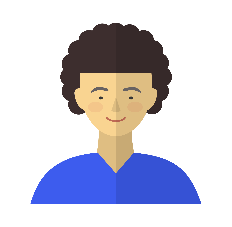 As with steps 1 and 2 above, read the Pathway’s role category description and self-assessment exercise for your line report, in this document. 
Be available to complete the assessment as a joint exercise if you have time. If not, complete this in your own time, and share your reflections on the individual’s strengths and opportunities to develop in-role during a separate career conversation. Use coaching techniques to facilitate them towards their goals. 
Use this exercise to spot areas your line report is strong at, the areas for development and create a career development plan with your staff member that empowers them.
My manager
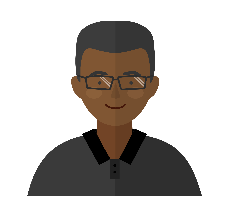 See the next page for instructions on how to complete the skills assessment
How to use the skills assessment 
in this document
Reflecting on the areas of your role you feel strongest at, and the areas might need to develop is a great way to think about your learning needs and career goals to set for yourself. The skills assessment is done by rating yourself along the ‘stages of skills development’ we all go through from awareness, working, practitioner and expert. Think about how you perform in your role, the areas you find easy to do, and are often complimented for, versus the areas you’d like to improve in the coming year.
Completing the assessment – an example of what the assessment pages look like
In section two of this document, you will find the Pathway role description, along with the stages of skills development, as a scale. Each stage is explained below: 
N/A: I do not yet know about the skill, or it does not apply to my work.
Awareness: I can describe the fundamentals of the skill, and demonstrate basic knowledge of the skills tools and techniques
Working: I can apply the skill with some support and adopt the most appropriate tools and techniques
Practitioner: I can apply the skill without support, determine the most appropriate tools and techniques, and share knowledge and experience of the skill
Expert: I can teach the skill, and its most advanced tools and techniques
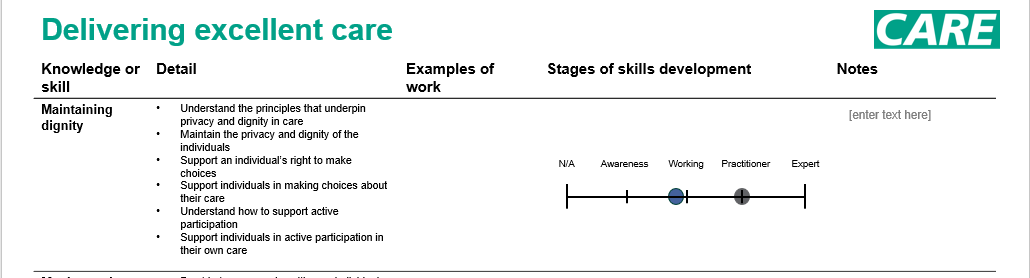 Read and reflect on the category, detail and examples of the Pathway skills, knowledge and behaviours and training, for you to assess against.
Use the skills stage rating to plot your self-assessment (teal), and your manager’s assessment (blue) too. Use the Notes section to record reflections, aspirations, actions etc.
Section 2:Introduction to New to Care role
Laura’s story – New to Care
Laura is just starting her career in care and has joined a home care service. Her first task is to complete the company induction that details her role, where she fits and the organisational structure. 

Laura then undertakes the core and mandatory training necessary for her role and the people she will be supporting. During this training, she learns how to help people move safely and to assist with mobility issues. As she’ll be preparing food and drinks, she also completes her food hygiene certificate. In addition, Laura completes the eLearning knowledge elements of the Care Certificate.

After completing this initial learning, Laura has a supervision meeting with her manager to check how she’s progressing. Her manager arranges for Laura to spend a few weeks shadowing one of the team leaders so she can start to apply her new knowledge in practice with support from the team leaders. Over time, she starts to feel more confident and has another supervision meeting with her manager. Her manager confirms that she has completed all the minimum learning to practise safely, though there is still more for her to learn as she starts to provide care.

Laura is introduced to the people she’ll be supporting; this includes a person with dementia and a person with diabetes. Laura’s employer arranges additional learning for her around those specific areas, which she completes. Laura reads the support plan for each of the people she has been told to support so she can get an idea of each of their needs, wants and preferences about how they want their support to be provided along with the kind of support they need. Laura also recognises that she’ll need to find out more from the people themselves when she visits their homes.

Laura consolidates her Care Certificate learning through an on-the-job assessment, and she achieves the new Care Certificate qualification in her current role. While she’s working on her qualification, Laura is assigned a new person to support who has an acquired brain injury. She works in a person-centred way so it’s important to her to understand the specific needs of the person she is supporting. She works with her employer to identify and undertake additional training about acquired brain injuries so she can better understand the kind of support the new individual will need.
Care Pathway framework for the 
New to Care role
Corporate induction
Interpersonal skills
Equality, diversity and inclusion
Fire health and safety
Food safety
Duty of care and candour
Data security
Online safety
Reduce likelihood of abuse
01
02
Creating a positive working environment
Doing the right thing
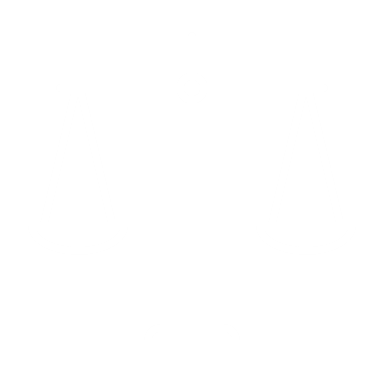 Behaviours
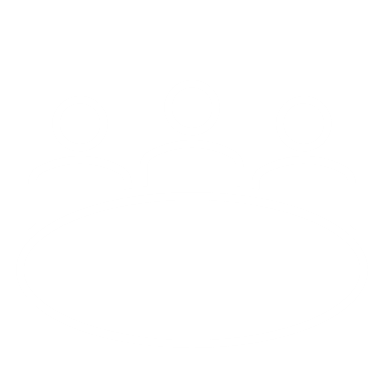 Behaviours
Role – New to Care
Maintaining dignity
Moving and assisting
Person-centred care
Health, safety and wellbeing
Fluid and nutrition
Medication management
Infection prevention
Positive behaviour support
Oral health
Specific areas of specialism
Awareness of mental health, dementia, autism and learning disabilities
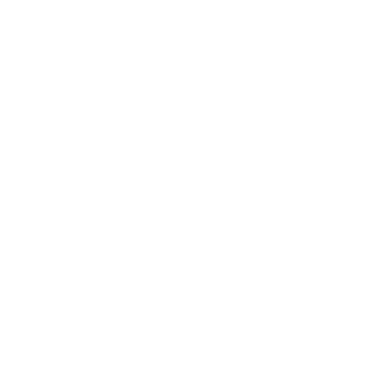 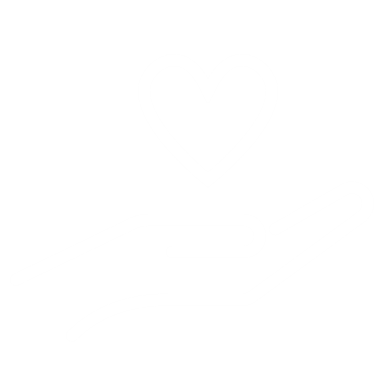 Reflective practice
Resilience and coping skills
Training
Developing myself and others
Delivering excellent care
03
04
Section 3:New to Carerole assessment
Training
Behaviours
Creating a positive working environment
Doing the right thing
Delivering excellent care
Developing myself and others
10
Behaviours
Awareness
Working
Practitioner
Expert
N/A
Key:
Your manager’s assessment
Your assessment
Training
Behaviours
Creating a positive working environment
Doing the right thing
Delivering excellent care
Developing myself and others
11
Creating a positive working environment
Awareness
Awareness
Awareness
[enter text here]
N/A
N/A
N/A
Awareness
Awareness
Awareness
Working
Working
Working
Practitioner
Practitioner
Practitioner
Expert
Expert
Expert
[enter text here]
[enter text here]
Your manager’s assessment
Key:
Your assessment
Training
Behaviours
Creating a positive working environment
Doing the right thing
Delivering excellent care
Developing myself and others
12
Doing the right thing
Awareness
Awareness
[enter text here]
N/A
N/A
Awareness
Awareness
Working
Working
Practitioner
Practitioner
Expert
Expert
N/A
[enter text here]
Your manager’s assessment
Key:
Your assessment
Training
Behaviours
Creating a positive working environment
Doing the right thing
Delivering excellent care
Developing myself and others
13
Doing the right thing
Awareness
Awareness
N/A
N/A
Awareness
Awareness
Working
Working
Practitioner
Practitioner
Expert
Expert
[enter text here]
N/A
[enter text here]
Your manager’s assessment
Key:
Your assessment
Training
Behaviours
Creating a positive working environment
Doing the right thing
Delivering excellent care
Developing myself and others
14
Doing the right thing
Awareness
Awareness
N/A
N/A
Awareness
Awareness
Working
Working
Practitioner
Practitioner
Expert
Expert
[enter text here]
N/A
[enter text here]
Your manager’s assessment
Key:
Your assessment
Training
Behaviours
Creating a positive working environment
Doing the right thing
Delivering excellent care
Developing myself and others
15
Delivering excellence in care
Awareness
[enter text here]
N/A
N/A
Awareness
Awareness
Working
Working
Practitioner
Practitioner
Expert
Expert
N/A
[enter text here]
Your manager’s assessment
Key:
Your assessment
Training
Behaviours
Creating a positive working environment
Doing the right thing
Delivering excellent care
Developing myself and others
16
Delivering excellence in care
Awareness
[enter text here]
N/A
N/A
Awareness
Awareness
Working
Working
Practitioner
Practitioner
Expert
Expert
N/A
[enter text here]
Your manager’s assessment
Key:
Your assessment
Training
Behaviours
Creating a positive working environment
Doing the right thing
Delivering excellent care
Developing myself and others
17
Delivering excellence in care
Awareness
N/A
N/A
Awareness
Awareness
Working
Working
Practitioner
Practitioner
Expert
Expert
[enter text here]
N/A
[enter text here]
Your manager’s assessment
Key:
Your assessment
Training
Behaviours
Creating a positive working environment
Doing the right thing
Delivering excellent care
Developing myself and others
18
Delivering excellence in care
Awareness
Awareness
Awareness
[enter text here]
N/A
N/A
N/A
Awareness
Awareness
Awareness
Working
Working
Working
Practitioner
Practitioner
Practitioner
Expert
Expert
Expert
[enter text here]
[enter text here]
Your manager’s assessment
Key:
Your assessment
Training
Behaviours
Creating a positive working environment
Doing the right thing
Delivering excellent care
Developing myself and others
19
Delivering excellence in care
Awareness
N/A
Awareness
Working
Practitioner
Expert
[enter text here]
N/A
Your manager’s assessment
Key:
Your assessment
Training
Behaviours
Creating a positive working environment
Doing the right thing
Delivering excellent care
Developing myself and others
20
Delivering excellence in care
Awareness
N/A
Awareness
Working
Practitioner
Expert
[enter text here]
N/A
Your manager’s assessment
Key:
Your assessment
Training
Behaviours
Creating a positive working environment
Doing the right thing
Delivering excellent care
Developing myself and others
21
Developing myself and others
Awareness
Awareness
Awareness
[enter text here]
N/A
N/A
Awareness
Awareness
Working
Working
Practitioner
Practitioner
Expert
Expert
N/A
[enter text here]
Your manager’s assessment
Key:
Your assessment
Training
Behaviours
Creating a positive working environment
Doing the right thing
Delivering excellent care
Developing myself and others
22
Training for New to Care role
Awareness
[Y/N]
[Y/N]
[Y/N]
[Y/N]
[Y/N]
[Y/N]
[Y/N]
[Y/N]
[Y/N]
[Y/N]
[Y/N]
[Y/N]
[Y/N]
[Y/N]
[Y/N]
[Y/N]
[Y/N]
[Y/N]
[Y/N]
[Y/N]
[Y/N]
[Y/N]
[Y/N]
[Y/N]
[Y/N]
[Y/N]
[Y/N]
[Y/N]
[Y/N]
[Y/N]
[Y/N]
[Y/N]
[Y/N]
[Y/N]
[Y/N]
[Y/N]
[Y/N]
[Y/N]
[Y/N]
[Y/N]
[Y/N]
[Y/N]
[Y/N]
[Y/N]
[Y/N]
[Y/N]
[Y/N]
[Y/N]
[Y/N]
[Y/N]
[Y/N]
[Y/N]
Skills assessment complete!